The Financial Aid Process
Kathy Bangasser
Highland Community College
[Speaker Notes: Thank you for viewing this Highland Community College video to learn more about the financial aid process.  My name is Kathy Bangasser and I am the Director of Financial Aid at Highland Community College.]
Topics we will discuss
There are lots of things to think about and many questions you need to ask.

What is financial aid?
Categories, types, and sources of financial aid?
Free Application for Federal Student Aid (FAFSA)
Expected Family Contribution
Cost of Attendance (COA)
Financial need
Special circumstances
[Speaker Notes: In this video we will cover the basics of financial aid including questions such as what is it? What types of financial aid are available, what is the FAFSA?   What is meant by Expected Family Contribution, Cost of Attendance and Financial Need?  And finally what are special circumstances in terms of financial aid.]
What is Financial Aid?
It is borrowed, given, or earned money that can be obtained from various sources to help pay for college
Financial aid makes college affordable for you
It is intended to make up the difference between what your family can afford to pay and what college costs. 

If you think you can’t afford college, think again.  
There’s lots of aid out there.
[Speaker Notes: We will start with a definition of Financial Aid.  Financial aid refers to specific borrowed, given, or earned money that can be obtained from various sources to help pay for college and makes college affordable for you. It is intended to make up the difference between what your family can afford to pay and what college costs.]
Types of Financial Aid
There are many types of financial aid
Funds may be merit-based, need-based, or non need-based
[Speaker Notes: There are two basic types of financial aid: gift-aid and self-help aid.
 
Gift Aid is usually awarded in the form of grants and scholarships.  It is assistance that generally does not have to be repaid.

	Grants are usually awarded on the basis of a student’s financial need or limited ability to meet the costs of college.

	Scholarships may be awarded to reward merit such as academic achievement, athletic ability, artistic talent, background, or other attributes you may have. Be cautious of any scholarships that ask you to pay.  Never pay to complete or submit a scholarship application.  Highland Community College offers many scholarships through the Highland Foundation.  Generally the scholarship application deadline for Highland scholarships is April 1st and all of these scholarship applications can be found on the HCC website.  I highly encourage all students planning to attend Highland to fill visit the website and fill out as many scholarship applications as you can.

Self-Help Aid requires you to take a bit more responsibility and includes work opportunities and loans

Work-study  Federal work-study is a program that allows students to earn funds through part-time employment to help meet their financial needs and obtain work experience. All funds awarded must be earned and students are responsible for securing a job on campus.

Student loans are financial aid that must be repaid. Most loans sponsored by the federal government are awarded based on financial need and have a low interest. Most federal loans are the student’s responsibility.]
Sources of Financial Aid
Financial aid comes from a variety of sources
[Speaker Notes: Financial aid comes from a variety of sources.

Federal Government - Federal financial aid programs are administered by the U.S. Department of Education.  This includes the Pell grant, the Supplemental Educational Opportunity or SEOG grant, the Teach grant and Federal student loans.

State Government - In Illinois, state and some federal financial aid is administered by the Illinois Student Assistance Commission (ISAC). This includes the MAP grant, the Illinois Veterans Grant and the Illinois National Guard Grant.

Colleges and Universities - Colleges, universities, and other higher education institutions also offer financial aid assistance to their students.  The financial aid office on campus is the best place to inquire about institutional financial aid options.  As mentioned in the previous slide the Highland Foundation offers many scholarships.

Private Sources - Many agencies, associations, corporations, and civic, religious, and philanthropic groups award scholarships to college students.  Check with local service organizations such as the Lions club and your or your parents place of employment for scholarship opportunities or tuition assistance.  Be sure to research them early and carefully.  High school guidance offices will usually publicize local scholarships available to students planning to attend college.]
The Big GrantsMaximum award amounts for 2020-21
[Speaker Notes: So, lets talk about the two main grants for Illinois students..  By completing a FAFSA, students are considered and may qualify for the Pell and MAP grants.  These are the largest grants a student may be eligible to receive.  The MAP grant is an Illinois grant available to students from Illinois attending an eligible Illinois school.  This grant is based on a schools tuition rate and the amount received will vary depending on what school a student is attending.  At Highland an eligible student can receive up to $2,939 per year.  Be aware that MAP funding is limited and the amount available runs out each year – this is why it is important to file your FAFSA as early as possible.  The Pell grant is a federal grant available to students attending eligible schools nationwide.  If eligible, a student will received the same amount no matter what school he or she is attending.  This funding does not run out, however check with the school you are planning to attend to see if there are deadlines that must be met.]
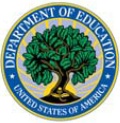 Federal Work-Study
It is a need-based employment program 
that provides on- and off-campus jobs to students.
[Speaker Notes: Lets talk about Federal Work-Study.  Federal Work Study is a need-based financial aid program that allows eligible students to work part-time on- or off-campus. A Work-Study job is different from other jobs for the following two reasons: (1) the hours are flexible to ensure that students have enough time to study; and (2) when students apply for financial aid the following year, money earned through this program is not used to determine financial need.

The Career Services Center coordinates the Student Worker Program at Highland Community College placing over 80 students workers in 40 different areas of the college.  If you are interested in working on campus at Highland contact the Career Services Department located in Building H on the Highland campus.

Although not required at HCC, all students are encouraged to select “Yes” when asked on the FAFSA indicating they are interested in Federal Work Study so that at least they are considered.

Note that funds for this program are limited, so it is important to complete the FAFSA as soon as possible.]
Subsidized v. Unsubsidized
To understand the difference between the two, consider this:  When will interest begin to accrue?
[Speaker Notes: Next we will talk about student loans.  There are two types of federal loans available to students – Subsidized and Unsubsidized.

To understand the difference between Subsidized and Unsubsidized, consider this:  When will interest start to accrue (or accumulate)? 

With a Direct Subsidized Loan the federal government pays the interest on your behalf while you are enrolled at least half time and during grace periods and authorized periods of deferment. For example, if you borrow $1,000 freshman year and you stay in school full-time for four years, when you graduate you will still only owe $1,000 because the federal government would have paid the interest on your behalf.  Students must qualify based on financial need for this type of loan.

With a Direct Unsubsidized loan interest begins to accrue right away.  You may pay this interest while you are in school or you can allow it to accrue and capitalize.  If you allow it to accrue, the interest will be added to your principal balance to be paid off with the rest of your loan when you stop attending on at least a half-time basis.  With this loan, if you borrow $1,000 freshman year, when you graduate from college, you will owe more than just the initial $1,000 because interest will have accrued on your loan.  This loan is not based on financial need and it is available to all students.

Both loans have a grace period of 6 months after the student either graduates or falls below ½ before repayment of the loans begins.]
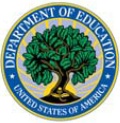 Maximum Direct Loan Amounts
[Speaker Notes: There are limits to how much money you can borrow from the federal loan programs.  As a freshman, dependent student you may borrow up to $5,500 – but only $3,500 of this can be subsidized.  These loans are in the student’s name only, do not need a co-signer and are not credit based.

In addition to federal student loans, Parent PLUS loans are available if the student has received the maximum amount of financial aid in their name but still has room in their total financial aid package for additional aid.  PLUS loans offer the parents an opportunity to borrow federal loans in their own name to supplement a student’s financial aid.  These loans have the highest interest rate and are a credit-based loan.  If the parent is not approved for the loan the student will receive an additional unsubsidized loan.  Finally, these loans do not have a grace period so repayment generally begins within 60 days of the final disbursement.]
How to Apply for Financial Aid
To be considered for student aid, a student must complete all forms required by a college
Communicate with each college to find out what is required for a complete application
[Speaker Notes: The first step in applying for federal and state financial aid programs is to complete the Free Application for Federal Student Aid  (FAFSA).  Applicants never have to pay to complete the FAFSA nor hire a third party to complete the FAFSA for them.  The FAFSA is free and simple enough to complete your self. Your eligibility for financial aid will be determined by your and your family’s financial situation, and by filing your application on time.  In some instances, colleges may use additional forms.  At Highland College all financial aid students must complete the financial aid three basic forms in addition to the FAFSA.  These forms can be picked up in the financial aid office or downloaded from the Financial Aid page of the HCC website.]
Free Application for Federal Student Aid (FAFSA)
The FAFSA is the first step in the financial aid process. It is used to apply for state and federal financial aid programs.  In addition, some colleges use it to award institutional aid.  The application is available at no cost.
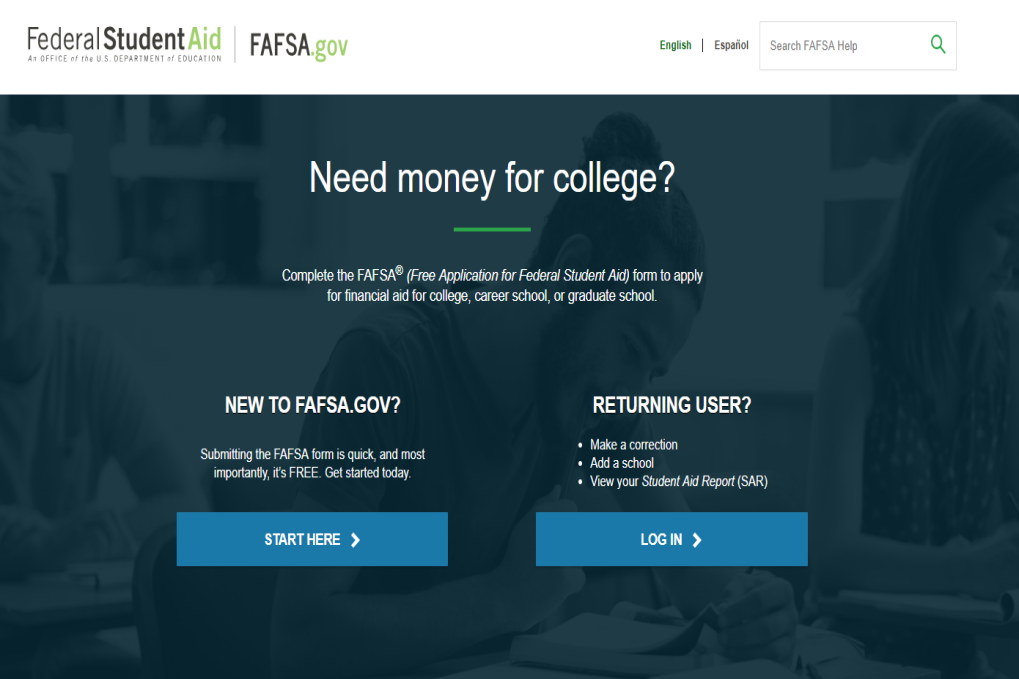 [Speaker Notes: The preferred way to complete the FAFSA is on the Web at fafsa.gov.   Information reported on the FAFSA will be used to calculate your Expected Family Contribution (EFC) and financial aid eligibility.   Filing the FAFSA on line has many benefits, it only takes about 20 – 30 minutes to complete for first time users.  It usually takes the Federal Department of Education 3 – 5 business days to process after it is submitted..  In addition FAFSA on the web uses skip logic making the application shorter so you only have to answer questions that are relevant to you.  Should you need it, there is a wealth of instructions for common questions related to the FAFSA. Put your cursor in any answer box and a dialogue box displays the definition of the requested information and exactly where to find the answer.  If you are concerned about putting your personal information on  line, rest assured it is a secure federal website, the process by which the information is sent to the schools is also secure and the schools of course have their own safety measures in place to ensure your information is kept private.  Filing the FAFS on line also offers the use of the Data Retrieval Tool which we will talk about later in the presentation.  FAFSA on the web also allows you to list up to 10 schools.  This means that you can send your information to up to 10 schools.  At Highland we receive the results of submitted FAFSA’s on Thursday each week.]
2021-22 FAFSA
[Speaker Notes: To maximize your financial aid eligibility, apply early and meet the deadlines. The FAFSA first becomes available on October 1st each year, to high school seniors and college students who are U.S. citizens and eligible non-citizens.  Students should begin filing their FAFSA October first of their senior year of high school and every October thereafter.   Some financial aid is awarded on a first come first serve basis, so filing early is important.  

Completing the FAFSA is important because it determines eligibility for Federal and State Financial Aid Programs. In addition, it is also used by colleges and universities to award institutional aid. Remember that the colleges set their own priority financial aid deadlines, and these will often be earlier in the year. 

Contact the financial aid offices of the schools you are applying for admission and ask them for the school’s deadline for institution aid to ensure you do not miss out on any grants and scholarships from the school.  Keep in mind that the each school may have a different deadline. 
 
Remember that the first word in FAFSA is FREE, do not pay to fill out this form.  If you need assistance in completing your FAFSA, feel free to contact the Financial Aid office at Highland Community College – even if you don’t plan to attend Highland we are happy to help you.]
Parent Information
Most students must report parental information until the age of 24
For purposes of the FAFSA, there are only three types of parents:
Biological parents
Adoptive parents
Stepparents (if married to biological parent)
No one else should provide information on the FAFSA
Legal guardians are not considered parents for FAFSA
If parents are divorced, report information about the parent the student lived with most in the past 12 months
[Speaker Notes: A student’s application will include parent and stepparent information unless the student meets the criteria to be considered an independent student.  Independent students are twenty four years or older, married, have a child or dependent, an orphan, ward of the court, has a legal guardian, not the biological parent, is certified as an unaccompanied youth or enrolled in a graduate degree program.  Independent students will only include their information and their spouse’s information on the FAFSA.  Dependent students, whose biological parents are separated or divorced will require a parent and stepparent information if their parent is remarried from only one household.  The FAFSA determines the household information based primarily on where the student lives fifty one percent or more of the time and secondarily by who provides fifty one percent or more of the financial support for the student. For financial aid purposes, only biological, adoptive, or stepparents should be reporting information on the FAFSA. No one else should report their information on the FAFSA, unless they have legally adopted the student. Legal guardians are not considered parents for purposes of the FAFSA.]
Information Needed for the FAFSA
What information is needed?
Social Security Number – Be sure it is correct!
Parents who do not have a SSN must enter 000-00-0000 on the FAFSA
Alien Registration Number, if you (student) are not a U.S. Citizen
2019 federal tax returns, W-2s, and other records of income
Banking statements and records of investments (if applicable)
Records of untaxed income (if applicable)
FSA ID to sign electronically – This can be created beforehand at fsaid.ed.gov, or at the time of application
List of colleges you would like to attend
[Speaker Notes: Before completing the FAFSA be sure to gather all the documents needed to fill out the form using the list on this slide.  Be sure your social security number is correct.  In addition when you complete the FAFSA you’ll provide demographic, taxed and untaxed income information and possibly asset information.  Asset information, if required is broken down into three questions.  The first question is about the value of your checking and savings accounts plus any cash you keep on hand.  The second question relates to investments such as stocks, bonds, CDs, land or rental properties you own, etc.  The third question is about the assets of businesses you may own including net worth of any buildings, equipment and supplies.  It’s important to note, assets do not include the home you live in, the vehicle you drive, your retirement accounts or accounts for which you are the custodian, not the owner.]
Federal Student Aid ID (FSA ID)
The FSA ID is your electronic signature for the FAFSA		
Students and parents must each have their own FSA ID
You will need your FSA ID to renew the FAFSA every year
Note: Parents who do not have a SSN cannot obtain an FSA ID but can print a signature page instead


FSA ID Requirements
Username
Password
Uppercase letters
Lowercase letters
Numbers
Special Characters
Challenge questions
[Speaker Notes: Every student and one parent in the household must create an FSA ID prior to completing the FAFSA.  The FSA ID can be created at fsaid.ed.gov.  Students will use the FSA ID to access and sign the FAFSA electronically and access federal websites related to their financial aid and if students choose to borrow student loans they will use their FSAID after they graduate from college during loan repayment.   Parents will use their FASID to sign their child’s FAFSA electronically and if they choose to borrow a parent plus loan. 

Note that students and parents must have separate IDs. An email address can only be associated to one FSA ID so it is important that students and parents have an email address that will be used for a few years since you will use your FSA ID yearly and receive important financial aid information throughout the process.  

Please choose challenge questions that are easy to remember in case you forget your ID and/or password.  Write them down and keep them in a safe place if needed. 

The FSA ID requires a Social Security Number; however, parents who do not have one can still sign the FAFSA using a signature page that must be printed, signed, and mailed to the Department of Education.]
IRS Data Retrieval Tool
Allows you to transfer your tax data onto the FAFSA
[Speaker Notes: To simplify the process of entering tax data on the FAFSA, students and parents are able to transfer their tax data directly from the IRS using the IRS Data Retrieval Tool (DRT).  Students and parents will first answer a few questions to determine if they are eligible to use the DRT.  If they are, they will get the option to go to the IRS website.  Once on the IRS website, they will enter their basic information as it appears on the relevant tax return (for example: name, address, marital status, and filing status) and click submit.  If the system finds the information, it will give the user the option to import that data onto the FAFSA.  The process adds an extra security measure by never showing your tax return data on the screen.  The data is encrypted and only becomes visible when the college or university receives the application and unencrypts the information to award your financial aid.]
Expected Family Contribution (EFC)
The FAFSA will generate a number called the EFC
[Speaker Notes: To determine your financial need, the U.S. Department of Education uses a formula established by Congress called Federal Methodology.  This formula uses information from the FAFSA to determine the amount that you and your family are expected to contribute towards your college education, which is called the Expected Family Contribution (EFC).  Because it is based on family information, your EFC will remain the same regardless of the college you attend.  After the FAFSA is submitted a report called the Student Aid Report or SAR will be sent to the student.  The SAR provides a list of all the questions and answers on the FAFSA.  The information should be reviewed and any errors corrected at FAFSA.gov.  The SAR also shows your EFC.]
How Much Does College Cost?
[Speaker Notes: How much does college cost is also known as the Cost of Attendance (COA). This is generally an estimate of expenses that students may incur while attending college for the year. Common expenses included in the COA are tuition, fees, living expenses (room and board), books and supplies, and transportation.  Direct expenses are charged directly to the student by the college or university while indirect expenses are expenses incurred by the student but not charged directly by the school.  Books, transportation, cost to live off campus or at home and miscellaneous living expenses are all examples of indirect charges.  Direct charges and indirect expenses are added together to reach the cost of attendance.  This figure is used to determint how much financial aid can be awarded to a student.  The cost of attendance will vary by school but it is important to note that the number is only an estimate and what a family actually pays is generally less depending on a variety of things.

Your COA will differ from college to college.  In part, this is true because there are different types of colleges, programs they offer, and room/board options.]
Financial Need
How much aid can a student receive?
Financial 
Need
Expected 
Family
Contribution
(EFC)
Cost 
of 
Attendance
(COA)
[Speaker Notes: To determine financial needs, colleges will subtract your EFC from their COA (COA – EFC = Financial Need)

At each college, the financial aid office will calculate your financial need by subtracting the EFC from the COA.  The EFC will be the same at each college, but the COA will differ from college to college. Keep this in mind:

 COA (varies)
 EFC (remains constant)
 Financial Need (varies by college/university)  

Colleges will combine all sources aid available to try to meet your financial need; however, in many cases, the college may not be able to meet 100% of your financial need. The difference between the Financial Need and the amount of financial aid offered by the college is often known as the “gap” which the family also will be responsible for paying out-of-pocket.]
Three Examples
College 
A
$10,000
$3,000
$7,000
$20,000
$3,000
$17,000
College 
B
$35,000
$3,000
$32,000
College 
C
[Speaker Notes: The examples on the slide show how financial need is calculated and how it will vary from college to college based on COA.  Remember your EFC will be the same at each college, but your COA will be different.  As a result your financial need will not be the same at every college.

Don’t let the sticker price of a school scare you.  Apply to a variety of different schools.  Sometimes, the most expensive schools may also end up being the most affordable as they may have more funds available to award.]
Financial Aid Awards
The financial aid administrator at the college will package all available aid and send an award offer for consideration.
Use ISAC’s Financial Aid Comparison Worksheet at: studentportal.isac.org/finaid to make an informed decision.
[Speaker Notes: After you complete the financial aid application process, the financial aid administrators at each college that you are considering will “package” all available aid options and send an award offer for consideration.  Because each college has its own packaging policy, the types of financial aid offered to you will probably vary from college to college.  The financial aid offer may include a combination of financial aid programs from various sources, such as grants, scholarships, work-study, and student loans.  As you review the award offers, consider the cost of attendance, the EFC, your financial aid eligibility, the types of financial aid programs offered, and your anticipated out-of-pocket cost.
 
Ideally, you want to look for award letters that include more gift aid because this is money you typically won’t have to repay.  

At HCC you will not see a student loan on your initial award offer.  If you are interested in a student loan at HCC you must contact the Financial Aid office for instructions on how to apply.]
Special Circumstances
Cannot be documented using FAFSA
Change in employment status
Unusual medical expenses not covered by insurance
Change in parent marital status
Send written explanation and documentation to financial aid office at each college
College will review and request additional information if necessary
Decisions are final and cannot be appealed to U.S. Department of Education
[Speaker Notes: When completing the FAFSA for the 2122 academic year you will be asked to provide tax information from 2019.  If there is a significant difference in your current financial situation from 2019 due to for example a change in employment or parent marital status or  large medical expenses not covered by insurance, the financial aid department may be able to make some adjustments to your application so that it more accurately reflects your current financial situation.  You must first complete the FAFSA with the 2019 tax information as directed, then contact the financial aid office at the school you plan to attend for further instructions.  Each school will have its own policy and procedures regarding adjustments for special circumstances and the decisions made the school cannot be appealed.]
FAFSA Tips and Reminders
[Speaker Notes: As you make your way through the financial aid process, keep the following tips in mind…
Apply early
Information reported on the FAFSA is confidential and used only to determine your financial aid eligibility
You may be asked to submit documentation to the financial aid office for verification purposes
About one in three students are chosen for a process called verification where colleges and universities are required to collect information and verify the FAFSA was filed accurately.  Additional requirements for institutional, federal or state aid may be necessary at this time as well.  Students should read the award notification carefully to understand any additional requirements, instructions and deadlines as these tasks must be completed quickly.
Supplemental applications or forms may be required
Keep track of application DEADLINES!  Remember that schools will have different deadlines.
Keep a copy of everything you submit
Make sure to reapply for financial aid every year]
The Financial Aid Process
[Speaker Notes: Do not become overwhelmed by the sticker price of a college, it may not be what is seems.  Here are a few steps to remember... 
 It is never too early to start planning for the future
 The first step in the financial aid process is the FAFSA
 Receive, review, and edit the Student Aid Report as appropriate - check with the financial aid office first. 
 If you are selected for verification, submit any necessary documentation
 Consider all your award offers 
 Respond to college offers by designated deadlines (including those colleges you decide not to attend)
 Advise school(s) of outside scholarships 
 Renew the FAFSA every year]
Trusted Websites
Learn what you need to know and stay up-to-date with accurate and trusted sources of information
[Speaker Notes: The Illinois Student Assistant Commission’s website at www.ISAC.org contains many resources the you and your parents can take advantage of including calculators to estimate how much to save for college and repayment calculators for student loans.  The Department of Education also provides resources at StudentAid.gov.]
Questions?
Kathy Bangasser
kathy.bangasser@highland.edu	
815-599-3486

financialaid@highland.edu
815-599-3519
This presentation is available under the Creative Commons Attribution-NonCommercial-NoDerivatives License. Copyright 2016 Illinois Student Assistance Commission.
[Speaker Notes: Thank you for your time.  If at any time you have questions or need help understanding financial aid please fee free to contact the Highland Community College financial aid department.  You can reach the financial aid department directly at financialaid@highland.edu or by phone at 815-599-3519.]